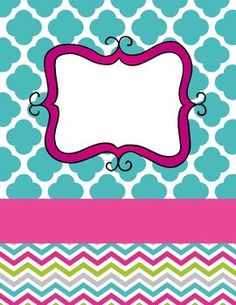 Caso de José
Rocío Niño Mtz. #17
1. ¿Cómo se ha tratado a las personas con discapacidad a lo largo de la historia?
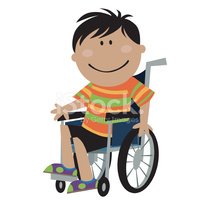 Antes se creía que cuando alguien nacía con discapacidad era porque sus padres habían sido pecadores , además se les discriminaba mucho y no se les permitía incluirse en la escuela , en cambio actualmente se ha cambiado ese pensamiento y todos los niños tienen derecho a  la educación
2. ¿Qué papel ha jugado la sociedad y cuál la educación en los diferentes momentos históricos?
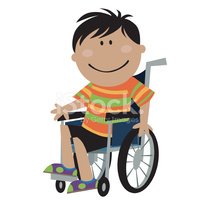 La sociedad rechazaba a las personas con discapacidad , aunque actualmente estos conocen y comprenden que todos somos valiosos como personas sin importar la discapacidad .
La educación antes no era permitida para los alumnos con discapacidad y actualmente se busca incluirlos en una educación de calidad igual que a todos
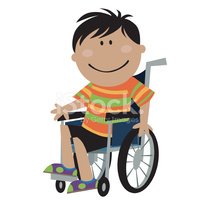 3. ¿Qué se pensaba de las posibilidades de educabilidad de José en cada momento histórico?
•En 1935: no tuvo oportunidad de sobrevivir. 

•En 1955: No se le da la oportunidad de estudiar 

•En 1975:  Oportunidad de Escuelas particulares para el 

•En 1995:oportunidad de  Educación en una escuela regular 

•En 2015: oportunidad de Educación regular e independiente
4. ¿Qué sentimientos tienen los siguientes personajes en cada una de las etapas planteadas en el caso: José, los padres, los médicos, los profesores, las escuelas y los miembros de la comunidad?
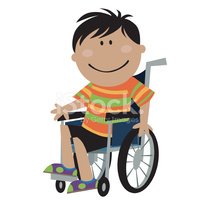 José : En un inicio rechazo pero después aceptación 
Papás: Tristeza e impotencia pero después aceptación y felicidad 
Médicos: No tenían esperanzas
Profesores y escuelas : rechazo y desesperación pero después aceptación
Comunidad: Antes rechazo pero ahora aceptan y apoyan
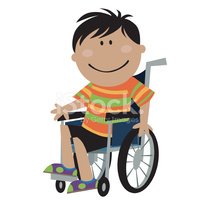 5. ¿Qué oportunidades de vida futura tiene José después de su nacimiento en cada caso?
•En 1935: las oportunidades eran nulas.

•En 1955:  Ninguna pues solo se encargaban de cuidarlo 

•En 1975: Poco progreso pues solo convivía con gente igual a el , dentro de una escuela especial

•En 1995:  Progreso básico pues se le trata de incluir en las escuelas regulares aunque sin tanto apoyo

•En 2015: Mayor oportunidad de progreso pues además de una educación regular , cuenta con una especializada con las cuales lograra desarrollarse en una sociedad y mejorar
¿Consideras que las diferentes perspectivas que se aplican a las personas con discapacidad se generalizan a otros grupos o individuos excluidos y/o en situación de vulnerabilidad?
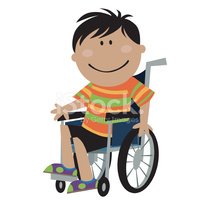 Yo considero que muchas veces solo le damos importancia y mayor apoyo a aquellas personas con discapacidad , dejando de lado y excluyendo a las personas con vulnerabilidad o grupos , como los indígenas .Aunque actualmente se esta buscando disminuir dicha diferencia y buscar apoyar e incluir a ambos casos .